Situación actual del Taxi
LIBRE
51%
OCUPADO
49%
Situación actual del Taxi
LIBRE
51%
OCUPADO
49%
OCUP.
24%
LIBRE 76%
¿Por qué?
Taxi

Sin Datos de Demanda
Servicio Atomizado
¿Por qué?
Taxi

Sin Datos de Demanda
Servicio Atomizado
Usuario

Dificultad Localizar un Taxi
Incertidumbre en el precio
¿Por qué?
Taxi

Sin Datos de Demanda
Servicio Atomizado
Usuario

Dificultad Localizar un Taxi
Incertidumbre en el precio
Ayuntamiento

Sin datos de gestión
Sin conexión con los Taxis
Digitalización del servicio del taxi 
a través de la plataforma
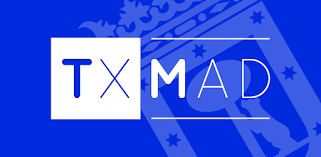 ¿Cómo digitalizamos el servicio?
Toma de Datos
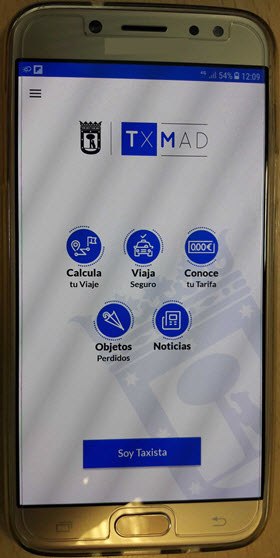 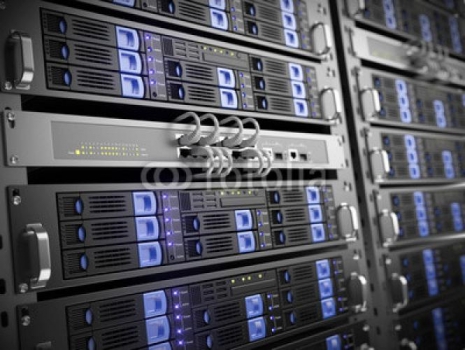 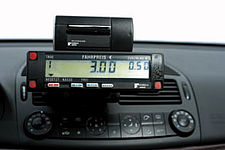 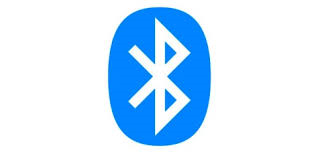 ¿Cómo digitalizamos el servicio?
Proceso de Datos
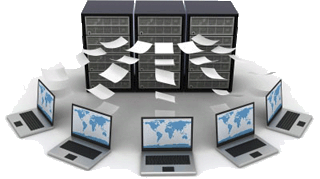 Datos Histórico
TxMad
¿Cómo digitalizamos el servicio?
Proceso de Datos
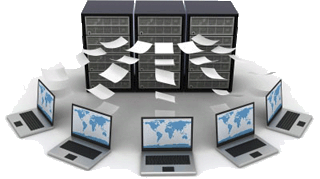 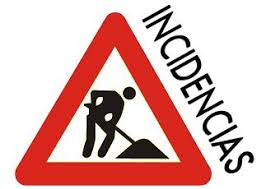 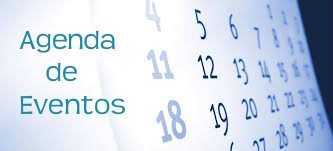 Informo.Madrid.es
Datos Histórico
TxMad
¿Cómo digitalizamos el servicio?
Proceso de Datos
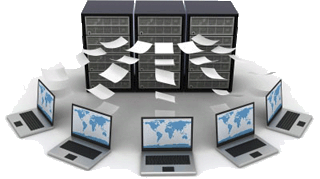 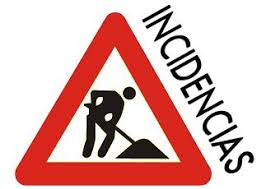 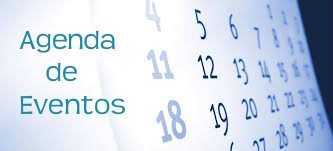 Informo.Madrid.es
Datos Histórico
TxMad
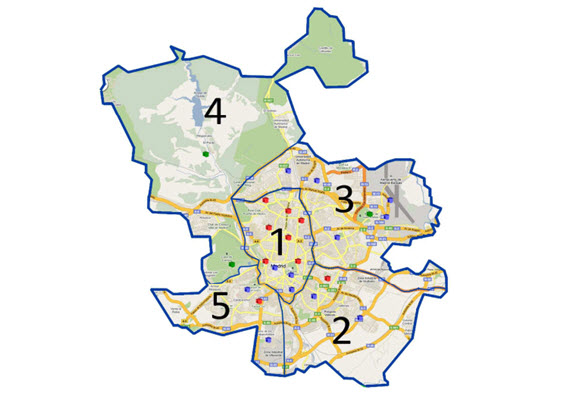 Ubica a cada Taxi en Tiempo Real en función de la demanda
¿Cómo digitalizamos el servicio?
Proceso de Datos
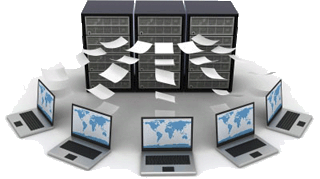 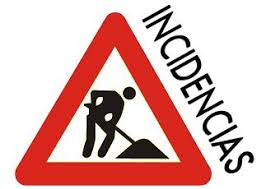 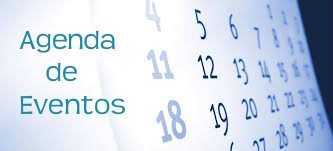 Informo.Madrid.es
Datos Histórico
TxMad
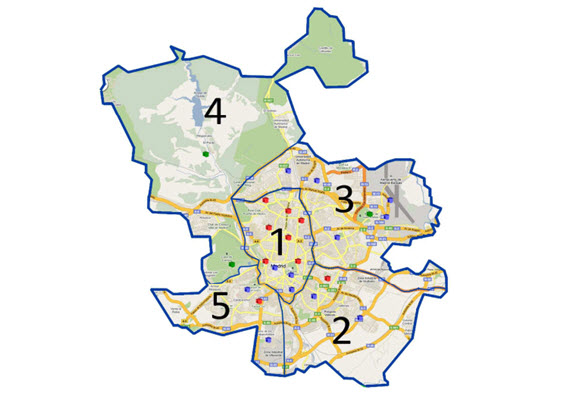 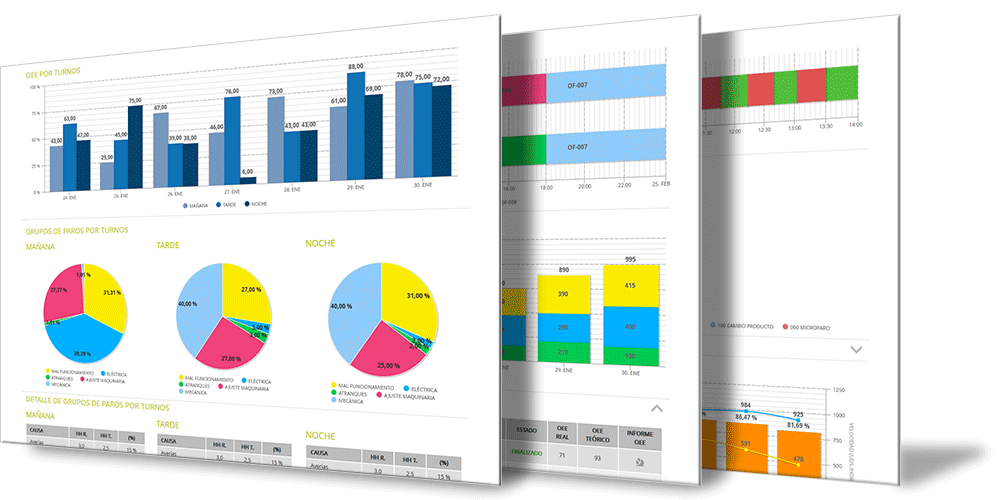 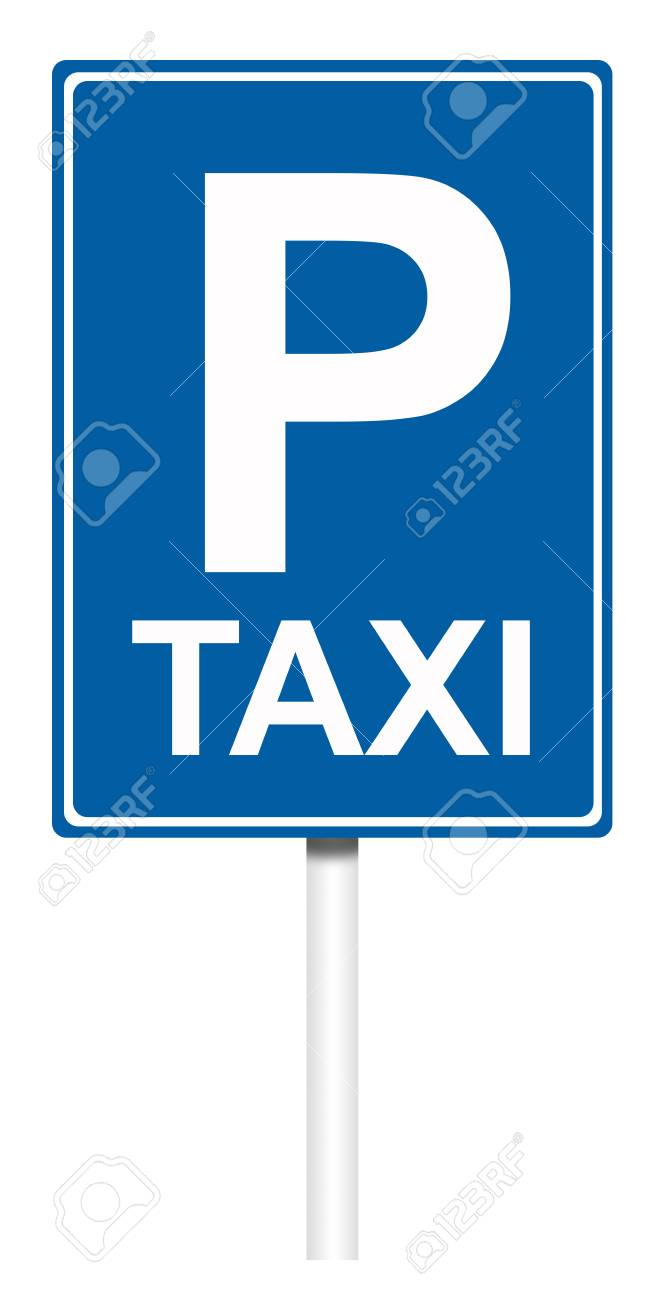 Ubica a cada Taxi en Tiempo Real en función de la demanda
Informes de gestión
Tiempos Espera Paradas
¿Cómo digitalizamos el servicio?
Conexión Usuario-Taxi
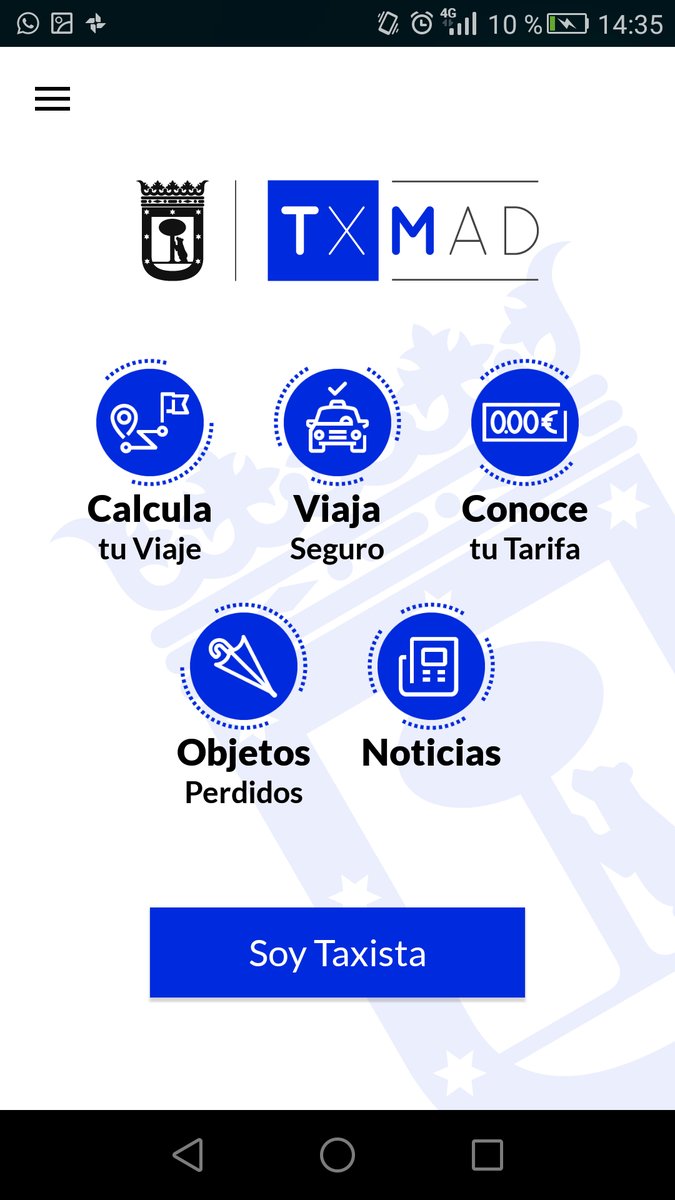 TxMad
TxMad
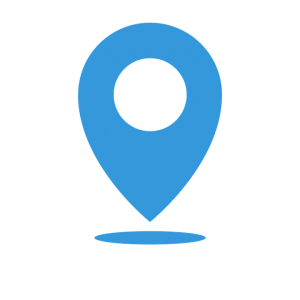 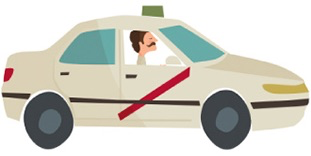 ¿Cómo digitalizamos el servicio?
Conexión Usuario-Taxi
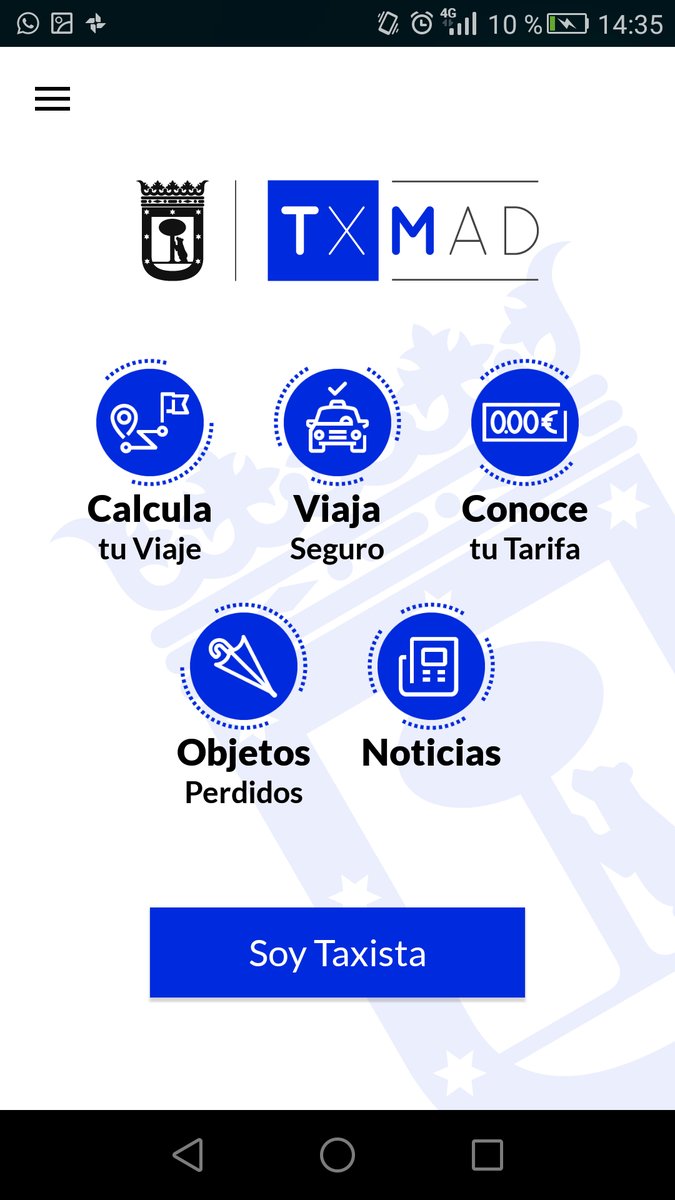 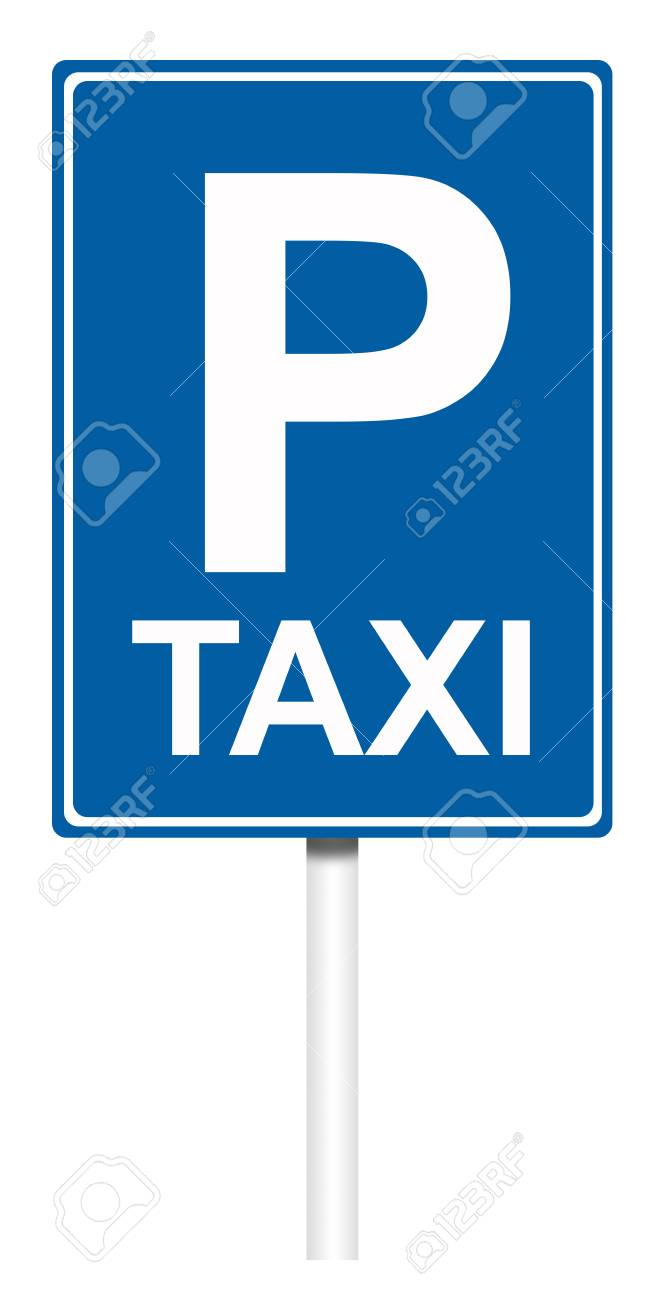 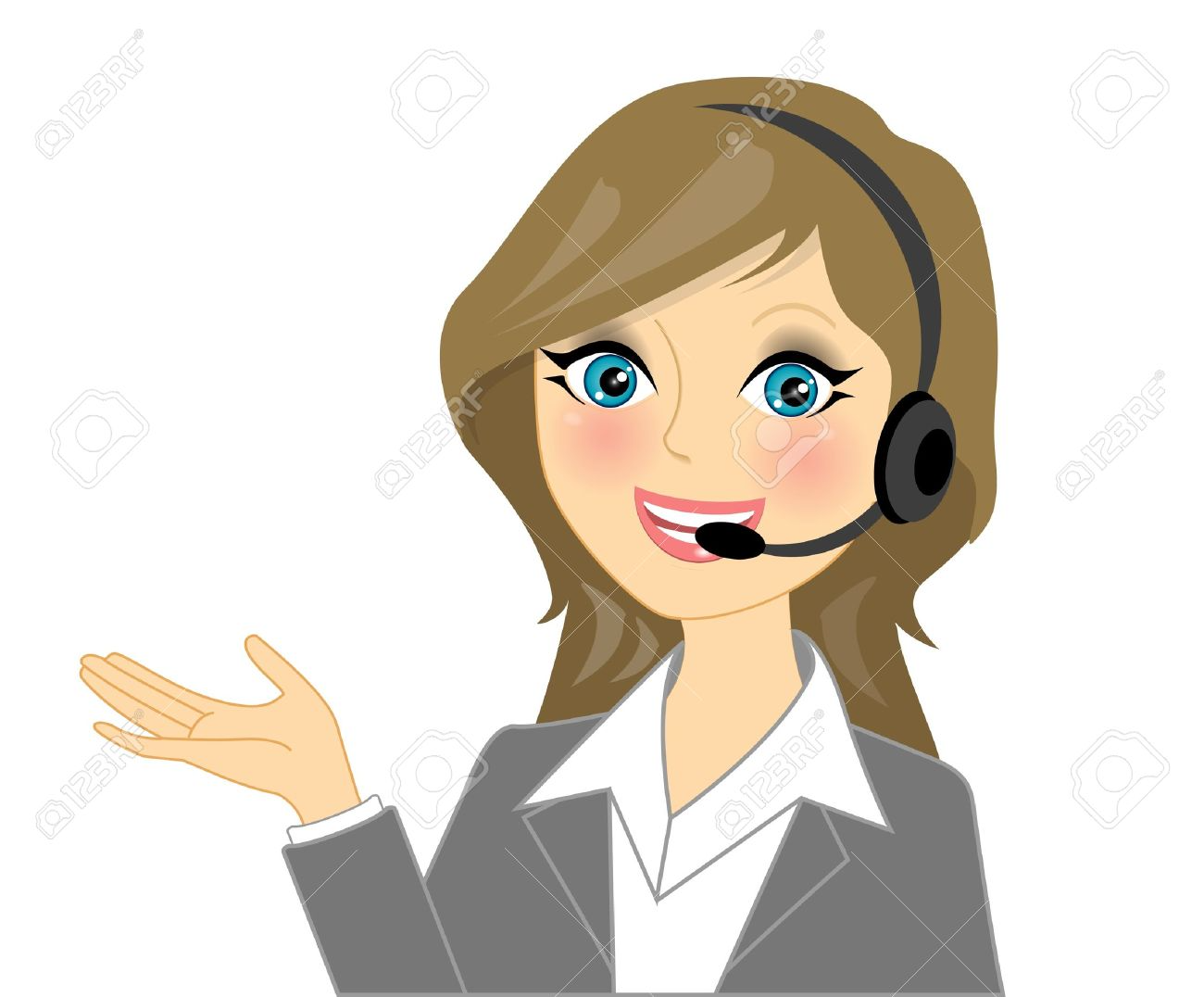 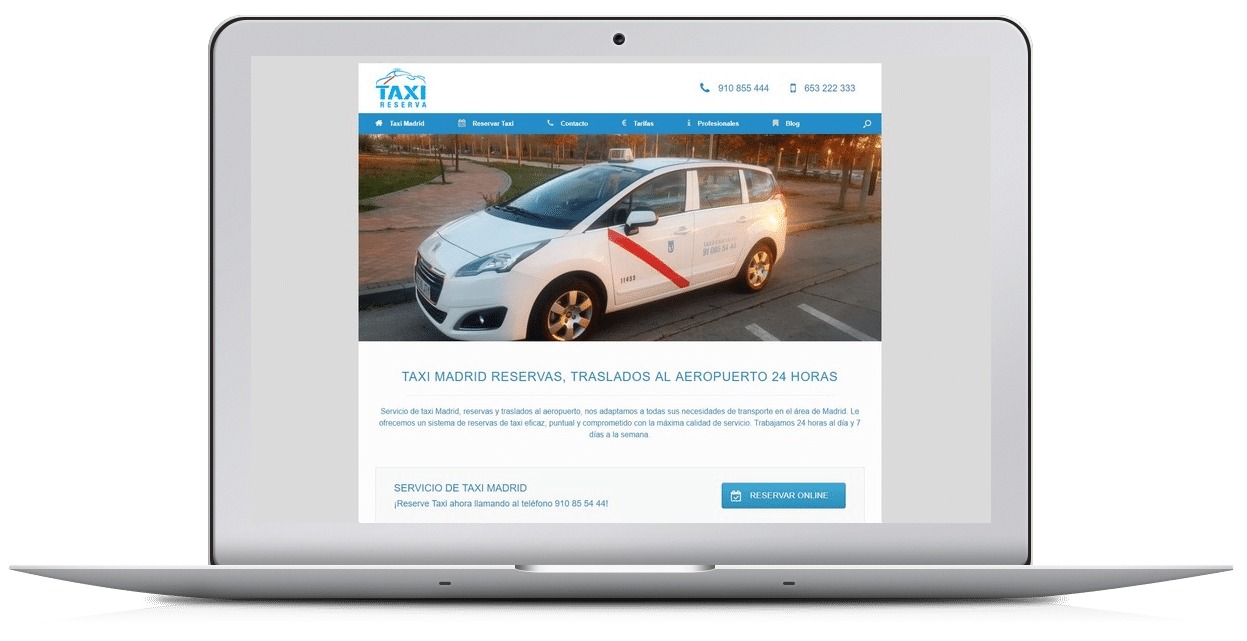 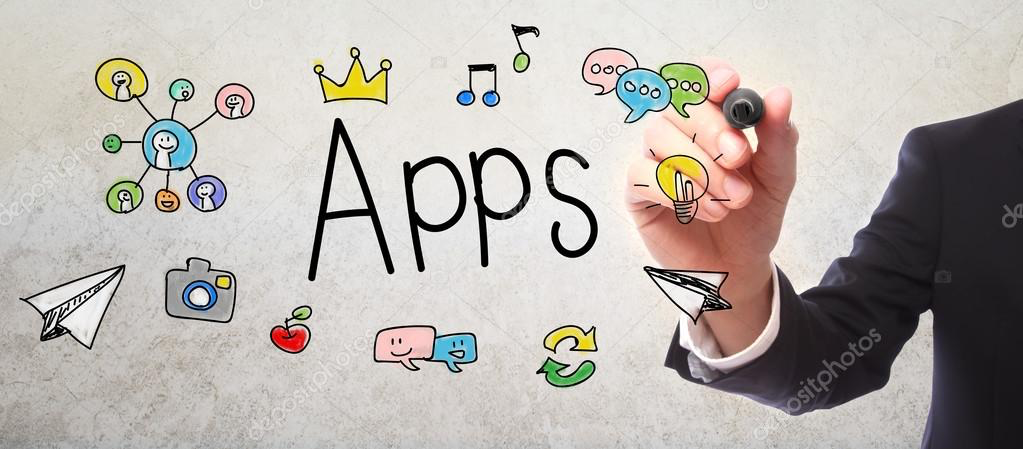 Paradas Inteligentes
TxMad
Web
API
Teléfono
TxMad
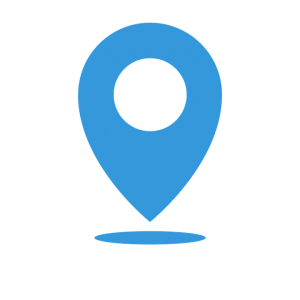 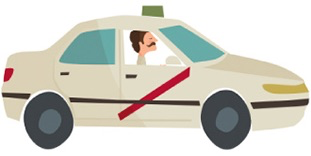 Lo que conseguimos con la digitalización
Mapa de Demanda = Eficiencia y Organización
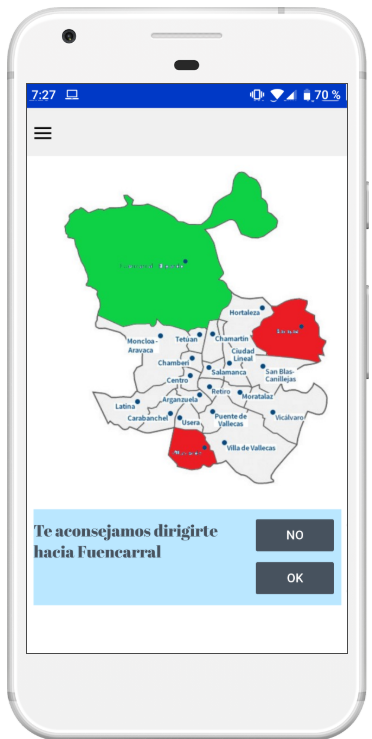 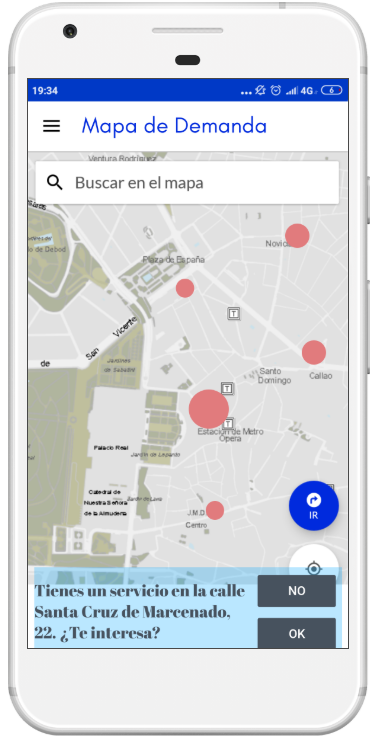 Lo que conseguimos con la digitalización
Recogida de datos = Gestión Eficiente
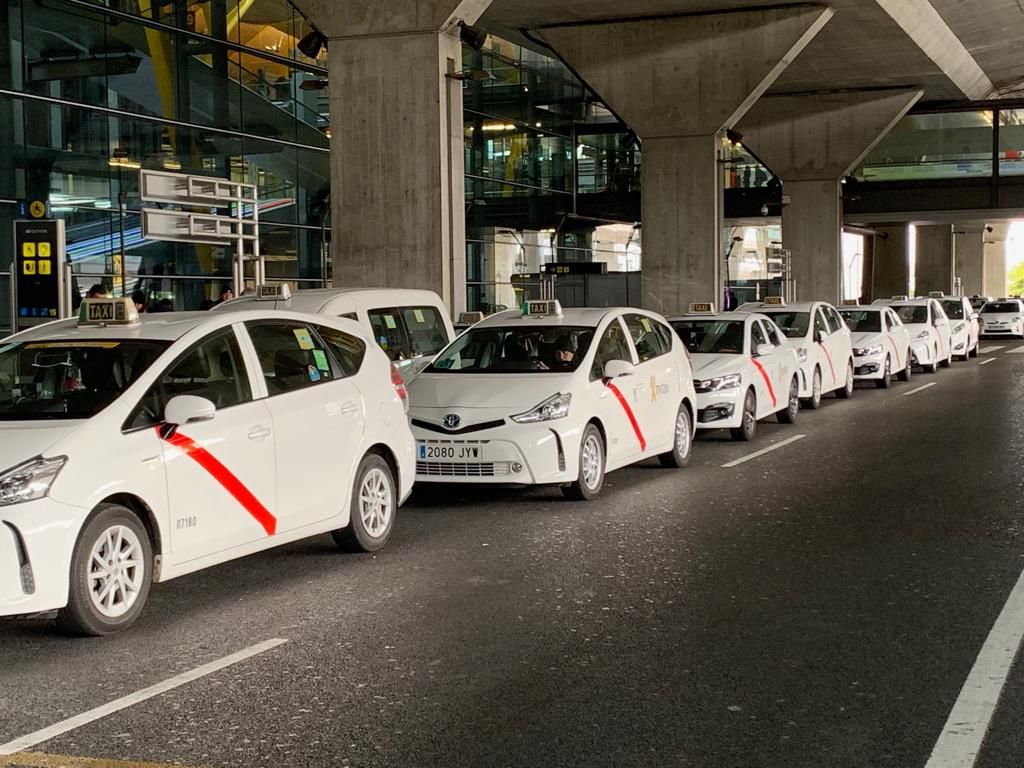 [Speaker Notes: DemProgramar refuerzos
Conocer la satisfacción del usuario
Tiempos de espera medio y máximo
Número de peticiones sin atender
anda diaria
Evolución de la demanda]
Lo que conseguimos con la digitalización
Servicio digital = Facilitar al usuario la solicitud de un taxi
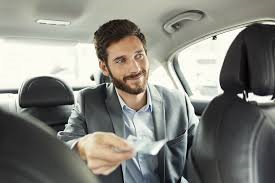 [Speaker Notes: Mecanismo de solicitud de Taxi en paradas y la aplicación TxMad.
Reducir los tiempos de espera.
Compromiso de un precio precontratado.
Facturación digital.]
¿Por qué TxMad?
El Ayuntamiento es la única organización que agrupa y ordena a todos los taxis de Madrid.
[Speaker Notes: Este servicio de gestión inteligente situaría al Ayuntamiento de Madrid como líder y contribuiría en el objetivo de poner a Madrid en la vanguardia de las “smartcity”.

Paradas Inteligentes
Mapa Demanda
BigData del Taxi
Eficiencia Medioambiental]
¿Por qué TxMad?
El Ayuntamiento es la única organización que agrupa y ordena a todos los taxis de Madrid.
La funcionalidad de Cálculo del Precio residir en equipos ajenos a las aplicaciones privadas.
[Speaker Notes: Este servicio de gestión inteligente situaría al Ayuntamiento de Madrid como líder y contribuiría en el objetivo de poner a Madrid en la vanguardia de las “smartcity”.

Paradas Inteligentes
Mapa Demanda
BigData del Taxi
Eficiencia Medioambiental]
¿Por qué TxMad?
El Ayuntamiento es la única organización que agrupa y ordena a todos los taxis de Madrid.
La funcionalidad de Cálculo del Precio residir en equipos ajenos a las aplicaciones privadas.
La aplicación del Ayuntamiento debería poder soportarlo y ofrece credibilidad y garantía.
[Speaker Notes: Este servicio de gestión inteligente situaría al Ayuntamiento de Madrid como líder y contribuiría en el objetivo de poner a Madrid en la vanguardia de las “smartcity”.

Paradas Inteligentes
Mapa Demanda
BigData del Taxi
Eficiencia Medioambiental]
¿Por qué TxMad?
El Ayuntamiento es la única organización que agrupa y ordena a todos los taxis de Madrid.
La funcionalidad de Cálculo del Precio residir en equipos ajenos a las aplicaciones privadas.
La aplicación del Ayuntamiento debería poder soportarlo y ofrece credibilidad y garantía.
Este servicio de gestión inteligente a Madrid en la vanguardia de las “smartcity”.
[Speaker Notes: Este servicio de gestión inteligente situaría al Ayuntamiento de Madrid como líder y contribuiría en el objetivo de poner a Madrid en la vanguardia de las “smartcity”.

Paradas Inteligentes
Mapa Demanda
BigData del Taxi
Eficiencia Medioambiental]
¡Gracias!
“El Taxi Experimenta” Equipo IV
Lorenzo Esteban				lor.est.laz@gmail.com
Carmen Villazala				enmitaxi@Gmail.com
María Ángeles de la Iglesia		geles.iglesia@gmail.com	
Norma Agudelo				normaceci@Hotmail.com